CUMPLIMIENTO DE LOS ODS POR PARTE DEL TEC, año 2019
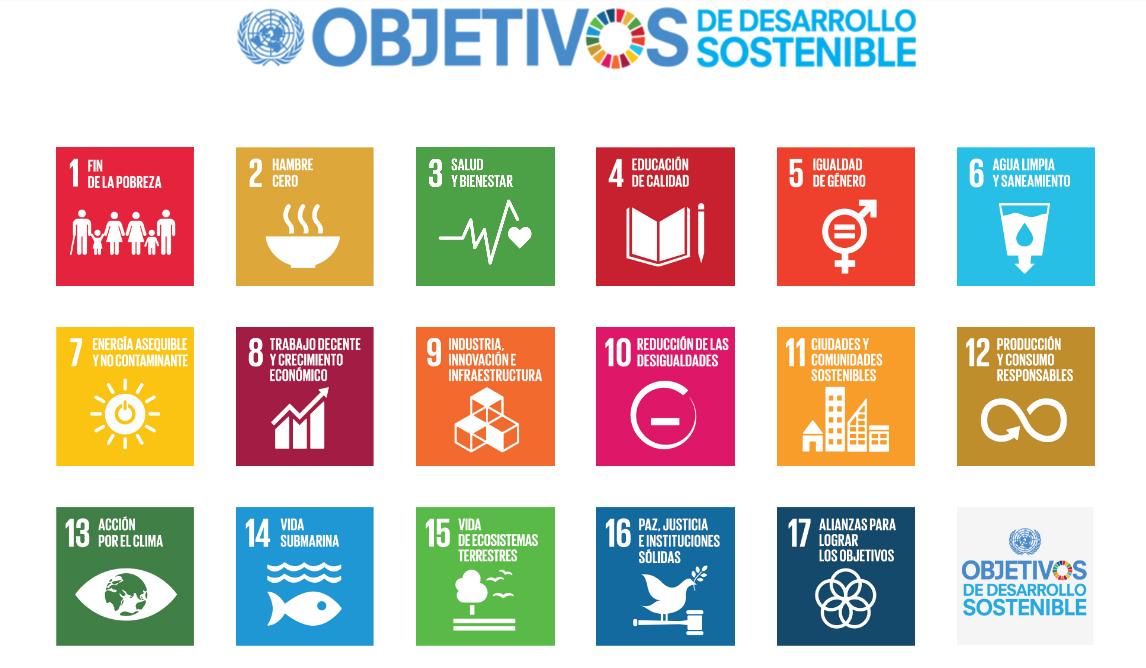 Exposición ante Fundecooperación, el 11/12/2020
M.Sc. Tatiana Fernández Martín, colaboradora
Oficina de Planificación Institucional
Área de Gestión de la Información
AGENDA:
Pacto Nacional por el avance de los ODS
Metodología para la obtención de la información
Programas/Proyectos o Acciones TEC 2019, en Cumplimiento por ODS 
Acciones de mejora para el seguimiento 2020 y visibilidad
2. PACTO NACIONAL POR EL AVANCE DE LOS ODS
2.1 Algunos acuerdos de interés:
3. Incorporar los objetivos y metas… en la Agenda 2030 en los instrumentos de planificación y de presupuestación de las instituciones y organizaciones.
1. Contribuir al cumplimiento de los objetivos y metas del desarrollo sostenible establecidos en la Agenda 2030…
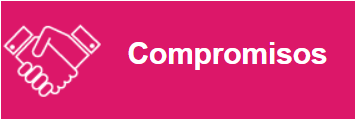 7. Participar activamente en la implementación de la estrategia nacional de seguimiento de los ODS, de tal forma que la misma refleje el aporte brindado ...
4. Fortalecer las capacidades institucionales para el desarrollo de políticas, planes, programas y proyectos, en el marco de la implementación y el seguimiento de las metas de desarrollo sostenible…
Pacto
[Speaker Notes: Pacto firmado en el año 2016]
2. METODOLOGÍA PARA LA OBTENCIÓN DE LA INFORMACIÓN
2.1 Insumos consultados:
Informes de labores de: Vicerrectorías, Dir. de Campus y Centros Académicos al 31 de diciembre, 2019
Evaluación al PAO al 30/06/2019 y 31/12/2019
Informes o suministro de información específica: GASEL, IncluTEC, PPIQ, Equidad de Género, etc.
Lista de proyectos de Investigación y Extensión
Documenta-ción sobre Centros de Investigación
Correo electrónico (recibidos y consultas)
Página Web del TEC, Noticias “Hoy en el TEC”
Procesamiento de información en Matriz
Validación de la información incluida y su vinculación (140 personas, 55 depend.)
3. Programas/Proyectos o Acciones TEC 2019, en Cumplimiento por ODS
4. Acciones de mejora para el seguimiento 2020 y visibilidad
Acciones de mejora:
Solicitud a CR la vinculación de las futuras acciones, programas y proyectos con los ODS y Metas Agenda 2030.
Plan Estratégico y Planes Anuales Operativos 2021-2030
Incluir en la ficha de los Proyectos de investigación y Extensión la vinculación
Convenios, quehacer de los Centros de Investigación, etc.
Incluir acciones para mitigar las afectaciones ante COVID19 y huracanes
Articulación de acciones institucionales de seguimiento al cumplimiento de los ODS y visibilidad
Alianza entre OPI, GASEL, CyM, Com. Visibilidad, Biblioteca: Seguimiento, Ranking ODS, Ranking Universidades Sostenibles, Ranking de Impacto de QS, entre otros
Sistematizar en un mismo sitio, documentar y divulgar la información
Mejorar y actualizar la información publicada en la página Web: informes, ODS, quehacer de los Centros de Investigación, entre otros.
Establecer los indicadores que permitan evidenciar nuestra contribución al paso de los años a los ODS